NETW-250Network Design for VOIPLast Update 2012.09.261.0.0
Copyright 2012 Kenneth M. Chipps Ph.D. www.chipps.com
1
Design Elements
The areas to account for when designing a network for VOIP are
QoS
Power backup is required
Security of communication
Analog lines are still needed
Copyright 2012 Kenneth M. Chipps Ph.D. www.chipps.com
2
QoS
Quality of Service is the major area that must be accounted for in a VOIP network as this is exactly what is built-in to the TDM based PSTN and not part of the TCP/IP based network unless it is added
The QoS must provide consistency
Variation is what causes poor voice quality
Copyright 2012 Kenneth M. Chipps Ph.D. www.chipps.com
3
Power Backup
In a VOIP system when the power goes off the phones do not work
The only solution is battery backup for all devices
This means delivering power to the phones must be by POE
Even with battery backup the power is unlikely to last more than 20 to 60 minutes
Copyright 2012 Kenneth M. Chipps Ph.D. www.chipps.com
4
Power Backup
At that point the phones are again dead
The only long term solution is a generator
All of this is a significant expense that is not needed for PSTN analog lines as the power comes over the wires from the service provider
Copyright 2012 Kenneth M. Chipps Ph.D. www.chipps.com
5
Security
The degree of security for the communications is dependent on the content that needs to be protected
At least the voice traffic needs to be on its own VLAN
Copyright 2012 Kenneth M. Chipps Ph.D. www.chipps.com
6
Analog Lines
Some devices do not like VOIP, such as fax machines
One or more analog lines are needed for emergency communication and alarm systems
Copyright 2012 Kenneth M. Chipps Ph.D. www.chipps.com
7
Network Infrastructure for VOIP
The transport, security, and directory services elements enabling voice applications on the IP network are the VOIP infrastructure
Topology includes geographical issues, too - the physical locations of voice resources and connectivity maps of the wide area network
Copyright 2012 Kenneth M. Chipps Ph.D. www.chipps.com
8
Network Infrastructure for VOIP
We'll look at general WAN layouts
The use of trunks to link PBX systems
Disaster recovery and survivability
Choosing a location for PSTN connect points
Optimizing VOIP WAN links
Directory services for telephony
Copyright 2012 Kenneth M. Chipps Ph.D. www.chipps.com
9
Legacy Trunks
Legacy trunks are links that connect private voice switches using a traditional technology like FXO/FXS or T1
Why might legacy trunks be used
They are always available
Some PBXs may only connect to a trunk
A contract may be in force
Legacy trunks are known for quality
Copyright 2012 Kenneth M. Chipps Ph.D. www.chipps.com
10
Private Analog Lines
If two PBXs are in the same building or on the same campus, they can be connected by analog copper and FXO/FXS interfacing
Each end connects to an FXO/FXS port on each PBX
PBX dial-plans are then programmed to route calls appropriately between them
Copyright 2012 Kenneth M. Chipps Ph.D. www.chipps.com
11
Leased Lines
If the two PBXs are not within the same campus or building, then the PSTN can be enlisted to provide analog or TDM connectivity between them
The phone company can provide a dedicated, monitored connection called a leased line
Copyright 2012 Kenneth M. Chipps Ph.D. www.chipps.com
12
Dry Lines
Almost all connections provided by the phone company cross through its network, the PSTN
Dry lines don't cross the PSTN
Dry lines are copper loops that begin at one customer's premises, route through the CO without entering the local exchange switch, and terminate at another customer's premises
Copyright 2012 Kenneth M. Chipps Ph.D. www.chipps.com
13
Dry Lines
Dry lines can be used to link PBXs via FXO/FXS 
These were once commonly used to connect security system monitoring companies with their customers
Dry lines can be used only to link sites that are served by the same CO
Copyright 2012 Kenneth M. Chipps Ph.D. www.chipps.com
14
Dry Lines
Dry lines may not be practical because of distance-imposed attenuation problems
Some telephone companies may have a policy of not selling dry lines to customers who plan to use them for voice applications
Copyright 2012 Kenneth M. Chipps Ph.D. www.chipps.com
15
Private Digital Trunks
T1s and ISDN BRI connections are used to connect PBXs that have the appropriate digital interfaces
T1s are also used to connect groups of TDM phones to the PBX by way of a device called a channel bank
This permits 24 TDM phones to be used with a single T1 port on the PBX
Copyright 2012 Kenneth M. Chipps Ph.D. www.chipps.com
16
Private Digital Trunks
To connect two PBXs by T1, a DSU/CSU device is required at both ends of the T1
If two PBXs are located in the same building, a T1 cable can be used to directly connect them
Copyright 2012 Kenneth M. Chipps Ph.D. www.chipps.com
17
VOIP Trunks
A VOIP trunk uses digitized voice in IP packets to link two PBX servers
VOIP trunks can replace legacy trunks only when the two PBXs being linked are VOIP enabled
VOIP can be tunneled within VPNs and GRE - Generic Routing Encapsulation point-to-point tunnels
Copyright 2012 Kenneth M. Chipps Ph.D. www.chipps.com
18
VOIP Trunks
These can be routed, switched, and load-balanced
Voice systems can be connected using VOIP trunks when one or more of the following conditions exist
Two or more PBX systems on a private network are IP-enabled
Copyright 2012 Kenneth M. Chipps Ph.D. www.chipps.com
19
VOIP Trunks
Two or more legacy PBX systems on a private network have outboard media conversion - Ethernet interfaces - to link them using a VOIP trunk running on the IP network
The cost of a legacy trunk is prohibitive, especially in long-distance scenarios
WAN links exist between sites that have PBX systems
Copyright 2012 Kenneth M. Chipps Ph.D. www.chipps.com
20
VOIP Trunks
Two sites have broadband connections to the Internet, which can be used as a transport for IP telephony applications
Copyright 2012 Kenneth M. Chipps Ph.D. www.chipps.com
21
Effects of Load Management
A few different techniques to preserve or balance traffic between kinks can be used
Wherever two physical network paths to the same destination exist, there are likely to be differences in latency and jitter between those two paths
Copyright 2012 Kenneth M. Chipps Ph.D. www.chipps.com
22
Effects of Load Management
If you have two T1s side by side between point A and point B, they won't always run at exactly the same error rate day in and day out
Copyright 2012 Kenneth M. Chipps Ph.D. www.chipps.com
23
Squeezing More Out of Trunks
Aside from using low-bandwidth codecs, here are some tips to ensure the IP-based pathways provide the highest possible capacity for VOIP calls
Use SigComp - Signaling Compression if it's supported by your VOIP devices
SigComp is described in RFC 3320
Use IP header compression over low-capacity links
Copyright 2012 Kenneth M. Chipps Ph.D. www.chipps.com
24
Squeezing More Out of Trunks
Enable silence suppression and voice activity detection to stop the transmission of packets when nobody is speaking
Copyright 2012 Kenneth M. Chipps Ph.D. www.chipps.com
25
Traffic Diversion
If two WAN links between the same point A and point B exist where one is a full point-to-point T1, while the other is a 512 kbps frame-relay PVC, then when the T1 is maxed out or down, traffic is diverted across the PVC using a router we'll call an overflow valve
Copyright 2012 Kenneth M. Chipps Ph.D. www.chipps.com
26
Traffic Diversion
This could result in a situation in which, most of the time, VOIP media channels function fine, but suddenly, once the overflow or diversion point is reached, phone calls start sounding bad 
This is a basic example of a precautionary topology decision having a potentially destructive effect in the world of VOIP
Copyright 2012 Kenneth M. Chipps Ph.D. www.chipps.com
27
Load Splitting
A similar problem can occur with simple load-splitting 
Routers are used to split the traffic load across them
Be careful of the potential for variances in jitter and delay - especially if the links run at different speeds or use different data link technologies
Copyright 2012 Kenneth M. Chipps Ph.D. www.chipps.com
28
Multipath Jitter
Jitter that's incurred by complex routing or load-balancing can be minimized
Here are three things you want to avoid when setting up WAN links to support VOIP trunks
Copyright 2012 Kenneth M. Chipps Ph.D. www.chipps.com
29
Multipath Jitter
Avoid using a multipath routing setup for parallel links that use differing transport technologies, such as point-to-point T1 and a VPN
While it may be fine to use one or the other as a backup link, daily use will sabotage the consistency of phone calls
Avoid terminating any one end of a call path on more than a single router
This will create jitter
Copyright 2012 Kenneth M. Chipps Ph.D. www.chipps.com
30
Multipath Jitter
If you want to use multiple routers for disaster preparedness reasons, then take steps to make sure each RTP media stream in both directions is being handled by only one of them
Don't do load-splitting across two links of differing latency
This exacerbates the jitter problem
Copyright 2012 Kenneth M. Chipps Ph.D. www.chipps.com
31
Multilink PPP
Multilink PPP bundles allow a single router to bond multiple interfaces, so that two or more data links can act as a single cohesive pathway
If four T1s are run from point A to point B, and a router with four T1 interfaces existed at each end, then those four T1s could be bonded into a multilink PPP connection
Copyright 2012 Kenneth M. Chipps Ph.D. www.chipps.com
32
Multilink PPP
The result is four times the bandwidth across a single logical link with lower risk of jitter
Copyright 2012 Kenneth M. Chipps Ph.D. www.chipps.com
33
TCP/IP as a Transport for Voice
VOIP infrastructure happens at the network layer where TCP/IP replaces analog lines and T1 signaling as the voice carrier
The IP carrier can take many forms from plain-old, insecure UDP datagrams, VPN connections, GRE tunnels, to SSH tunnels
Copyright 2012 Kenneth M. Chipps Ph.D. www.chipps.com
34
Insecure UDP
One of IP telephony's key advantages over traditional telephones is that of security
If the VOIP network were to replicate the insecurity of the PSTN, it couldn't enroll any secure transport technologies or encapsulation 
This means avoiding the use of VPNs and encrypted tunnels
Copyright 2012 Kenneth M. Chipps Ph.D. www.chipps.com
35
Insecure UDP
A G.711 phone call across the Internet between two endpoints that don't support media encryption is quite easily monitored by a third party
Copyright 2012 Kenneth M. Chipps Ph.D. www.chipps.com
36
VPN
Virtual private networks create encrypted connections across the Internet between two private IP networks by encapsulating private traffic into public traffic and sending it between two routers
Two most common VPN technologies in use today are
PPTP
IPSEC
Copyright 2012 Kenneth M. Chipps Ph.D. www.chipps.com
37
VPN
Both are excellent for securing traditional, non-real-time traffic, and both are poor for securing VOIP traffic, because
VPNs introduce packetization delay, from 5 ms to 50 ms
When established across the Internet, VPNs are subject to typical Internet traffic delays, making them less suitable for VOIP
Copyright 2012 Kenneth M. Chipps Ph.D. www.chipps.com
38
VPN
The devices used to connect VPN clients, such as VPN servers and gateway devices, sometimes don't have enough processing power to support a large number of media channels
Copyright 2012 Kenneth M. Chipps Ph.D. www.chipps.com
39
VPN
Some tips for successful VOIP over VPN
Try to keep VPN traffic between remote locations on the same backbone network, the same ISP, to keep the number of router hops down and minimize end-to-end latency
Copyright 2012 Kenneth M. Chipps Ph.D. www.chipps.com
40
VPN
If using a dedicated device for VPN termination, such as a specialized VPN gateway router or concentrator, be sure it can tag priority traffic after it's encapsulated into VPN traffic
This way, the CoS information recorded by the telephone endpoint in each LAN packet won't get lost inside the encapsulated VPN packet it ends up in as it travels over the Internet
Copyright 2012 Kenneth M. Chipps Ph.D. www.chipps.com
41
GRE Tunnels
A simple but effective way of linking two disparate networks securely over the Internet is the use of a GRE – Generic Routing Encapsulation tunnel
GRE can be used to tunnel directly between two routers, providing the secure, encrypted transport of a VPN without the need to support a VPN appliance or pricey VPN server
Copyright 2012 Kenneth M. Chipps Ph.D. www.chipps.com
42
GRE Tunnels
Cisco routers that support 3DES encryption and have the Cisco IP Firewall IOS firmware can create a highly secure GRE tunnel
Copyright 2012 Kenneth M. Chipps Ph.D. www.chipps.com
43
Prequalification
The router must recognize CoS tags within packets inside the tunnel and then tag the encapsulating packets appropriately
Without prequalification, the layer 2 and 3 class of service tags normally carried by each packet would be encrypted into the tunnel, no longer legible to routers that are handling the tunnel
Copyright 2012 Kenneth M. Chipps Ph.D. www.chipps.com
44
Prequalification
The result would be that those routers, which cannot see inside the tunnel, would think these packets have a regular priority class of service like any other traffic
Prequalification ensures that the tunnel packets retain layer 2 and 3 tags
Copyright 2012 Kenneth M. Chipps Ph.D. www.chipps.com
45
Remote Connections
For remote connection use VPN concentrators giving the remote users secure access to the main office
VPN simplifies the traveling user's configuration experience
As long as that softphone can register and make calls over the VPN, then they can
Copyright 2012 Kenneth M. Chipps Ph.D. www.chipps.com
46
Remote Connections
Receive phone calls at the same E.164 number no matter where they are physically, as long as the PC can access the Internet
SIP or H.323 does the job of signaling incoming calls to the phone once it has registered with the VOIP server through the VPN
Make use of the private dial-plan extension dialing and autoattendant features normally used only inside the office
Copyright 2012 Kenneth M. Chipps Ph.D. www.chipps.com
47
Remote Connections
Originate calls from the corporate call center instead of from his hotel
Copyright 2012 Kenneth M. Chipps Ph.D. www.chipps.com
48
To VPN or Not to VPN
A VPN is not required as it just provides security and ease of access for the end user
In telephony, the VPN trade-off is black and white
With VPN, you gain security
Without it, you may gain quality
Copyright 2012 Kenneth M. Chipps Ph.D. www.chipps.com
49
WAN Design
The layout of the WAN has implications for VOIP, particularly when it comes to failover ability, disaster preparedness, and latency
The high-level topology model will affect where the place gateways, registrars, and PSTN connect points are placed
Copyright 2012 Kenneth M. Chipps Ph.D. www.chipps.com
50
WAN Design
The network's topographic layout, such as hub and spoke, meshed, or peered, will affect how well the network survives local outages and latency impacts
Copyright 2012 Kenneth M. Chipps Ph.D. www.chipps.com
51
Network Layouts
The size and the amount of redundancy required in the network will dictate the basic network design, as will the available funding
The common network layouts include
Copyright 2012 Kenneth M. Chipps Ph.D. www.chipps.com
52
Network Layouts
Point-to-Point
Hub and Spoke
Partial Mesh
Full Mesh
Copyright 2012 Kenneth M. Chipps Ph.D. www.chipps.com
53
Point-to-Point
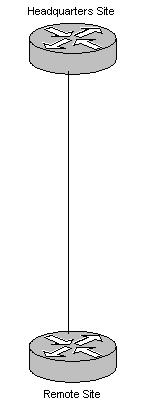 Copyright 2012 Kenneth M. Chipps Ph.D. www.chipps.com
54
Hub and Spoke
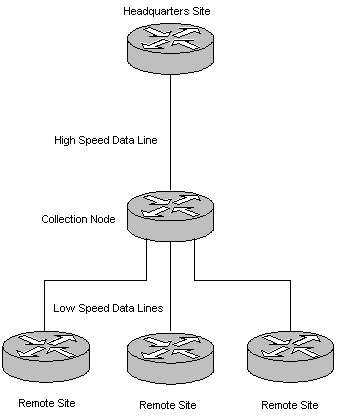 Copyright 2012 Kenneth M. Chipps Ph.D. www.chipps.com
55
Partial Mesh
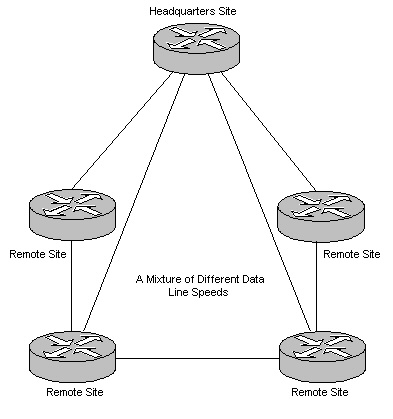 Copyright 2012 Kenneth M. Chipps Ph.D. www.chipps.com
56
Full Mesh
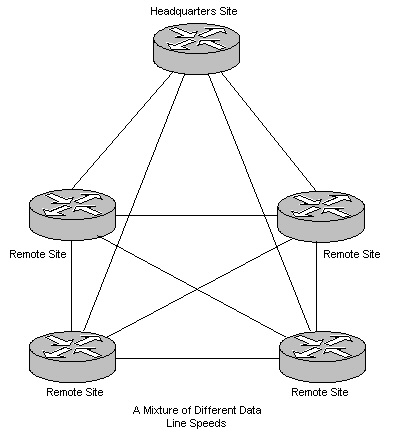 Copyright 2012 Kenneth M. Chipps Ph.D. www.chipps.com
57
Redundancy
Of course neither the Point-to-Point or the Hub and Spoke utilize any redundancy
Both the mesh networks do
Copyright 2012 Kenneth M. Chipps Ph.D. www.chipps.com
58
Layout and PBX Placement
To maximize network availability consider the location of the PBX on the network
It would seem that it's ideal to take the existing WAN and just pick the best locations within it for all of these elements, but that's not always the right approach
Copyright 2012 Kenneth M. Chipps Ph.D. www.chipps.com
59
Layout and PBX Placement
The places where large amounts of traditional network traffic, such as database traffic, are transported may not always be the places where huge amounts of phone calls travel
The last thing you want to do is decrease network availability to existing applications in order to add voice
This is exactly what you'd be doing if you unnecessarily overlaid a voice pathway onto an already-busy data pathway
Copyright 2012 Kenneth M. Chipps Ph.D. www.chipps.com
60
Locate to Save Money
There may also be geoeconomic reasons to place a telephony resource at an otherwise unlikely location
In some cases companies may house call centers in countries such as India and Mexico
These English-speaking employees call American households on behalf of American companies
Copyright 2012 Kenneth M. Chipps Ph.D. www.chipps.com
61
Locate to Save Money
It would be expensive for those calls to traverse the international long distance network
Instead, these companies may use VOIP to trunk calls over a comparatively low-cost international WAN to a PSTN connect point in the United States
Copyright 2012 Kenneth M. Chipps Ph.D. www.chipps.com
62
Locate to Save Money
Calls that originate inside the US PSTN are much cheaper when destined for US destinations
Copyright 2012 Kenneth M. Chipps Ph.D. www.chipps.com
63
Locate for Capabilities
The location of telephony equipment is often dictated by the equipment's purpose and interfacing capabilities
PBX servers with built-in PSTN interfaces may need to be in the same building as the PSTN connect point
A PBX server with an outboard PRI chassis could be located several hops away, and perhaps miles away, from the connect point
Copyright 2012 Kenneth M. Chipps Ph.D. www.chipps.com
64
Locate for Capabilities
The PRI chassis would need to be near the connect point, but, WAN bandwidth notwithstanding, the PBX server itself could be anywhere on the private network
Many issues must be taken into account when looking at how your VOIP network will overlay your IP network layout
Copyright 2012 Kenneth M. Chipps Ph.D. www.chipps.com
65
Locate for Capabilities
Is there enough bandwidth to support the necessary loads between all endpoints
Would adding a new connection solve a capacity problem imposed by VOIP, or would it be better to place a PBX somewhere to solve the problem
Which solution would be more cost-effective
How would such a change affect other network systems
Copyright 2012 Kenneth M. Chipps Ph.D. www.chipps.com
66
Don’t Locate for Convenience
The VOIP network should drive the network design
A PBX shouldn't be placed in a particular location because that office already has a server rack or because that's the office where the old phone system is
The VOIP network's design must not be retrofitted around the current network's preexisting topography
Copyright 2012 Kenneth M. Chipps Ph.D. www.chipps.com
67
Don’t Locate for Convenience
If this were a good way to approach IP telephony, then VOIP-over-Internet would long ago have replaced the PSTN
The bottom line is the IP network you have in place today probably won't be the IP network you'll have in place when migration to VOIP is complete
Copyright 2012 Kenneth M. Chipps Ph.D. www.chipps.com
68
Surviving Power Failures
Whether you use standalone battery systems or a combination of batteries, a generator, and a transfer switch, backup power is a requirement in all data centers and at all crucial network connection points
Copyright 2012 Kenneth M. Chipps Ph.D. www.chipps.com
69
Surviving Power Failures
Multiphase power
When power is delivered in multiphase, it can create redundancy
Multi-phase power means that the same connection to the electric company can deliver two or three AC supplies to the subscriber's premises
When a single phase fails, the other phases are still intact, and equipment on the failed phase can be moved to them
Copyright 2012 Kenneth M. Chipps Ph.D. www.chipps.com
70
UPS
In order to survive a power failure, all of the network equipment must remain running
This means you either have to back up every device individually, using  a UPS or create a centralized power distribution system
Copyright 2012 Kenneth M. Chipps Ph.D. www.chipps.com
71
UPS
One way to do this is to place a backup switch with battery and generator at a central location and then pull AC wiring from the backup system to each of your phone closets
For IP phones, use PoE, and make sure the powered switches or injectors are backed up, too
Copyright 2012 Kenneth M. Chipps Ph.D. www.chipps.com
72
Network Link Failures
Redundancy is the best defense against network link failures
If a network link is absolutely critical, there should be, if at all possible, a redundant alternate link that provides an identical logical path
Point-to-point T1s can be made more resilient to failure by bonding them together into multilink bundles
Copyright 2012 Kenneth M. Chipps Ph.D. www.chipps.com
73
Network Link Failures
Two T1s running through two different providers' networks are more resistant to failure than a pair that runs through only one network
Redundancy costs money
It may be tough to justify a completely redundant network and even tougher to manage one so that, when failures occur, it behaves as originally envisioned
Copyright 2012 Kenneth M. Chipps Ph.D. www.chipps.com
74
PSTN Trunk Failures
Some types of network links are easier to make redundant than others
Links can be automatically failed over using dynamic routing at the network layer
Copyright 2012 Kenneth M. Chipps Ph.D. www.chipps.com
75
PSTN Trunk Failures
Voice phone lines aren't so simple
A PRI, for example, may go down—and when it does, all of its DID numbers and inward signaling configuration will become unavailable to the PBX
Even if a second PRI exists that the PBX can use for outbound calls, some emergency switch at the telephone company will have to occur in order to reroute inbound calls to the second circuit
Copyright 2012 Kenneth M. Chipps Ph.D. www.chipps.com
76
PSTN Trunk Failures
Phone companies do offer high-availability solutions for these scenarios at your expense, so contact your local phone company to see what it offers
Copyright 2012 Kenneth M. Chipps Ph.D. www.chipps.com
77
Remote Site Survivability
Dynamic routing and good network design can make it less likely for link failures
This may be too expensive or complex
Fortunately, many IP telephony manufacturers have stepped up with solutions at the application layer that are effective guards against the symptoms of link failures that won't break the bank
Copyright 2012 Kenneth M. Chipps Ph.D. www.chipps.com
78
Firewall Issues
Firewall controls are usually implemented by port number, by protocol, or by network address
Many firewalls also include the use of NAT
A side effect of NAT is that protocols that must use both outbound and inward sockets like SIP and H.323 simply don't work
Copyright 2012 Kenneth M. Chipps Ph.D. www.chipps.com
79
DMZ
An easy way to solve this problem is to place the softPBX on a DMZ, where it can still be firewalled, but without having to have traffic from the private network be translated via NAT
Placing the VOIP server on a DMZ solves the NAT problem for all signaling protocols
Copyright 2012 Kenneth M. Chipps Ph.D. www.chipps.com
80
DMZ
Using a DMZ requires that you have access to more than one IP address
You'd have to obtain, at a minimum, three public IP addresses from your ISP
One for the softPBX
One for the DMZ interface on the firewall
One for the Internet-facing interface on the firewall
Copyright 2012 Kenneth M. Chipps Ph.D. www.chipps.com
81
DMZ
But there may be situations in which the Internet-based phone must be behind a NAT firewall, and there's nothing the user can do about it
Fortunately, there are solutions to the NAT problem that don't involve DMZ
Copyright 2012 Kenneth M. Chipps Ph.D. www.chipps.com
82
STUN
STUN - Simple Traversal of UDP NAT is a simple protocol that allows applications to discover the presence of NAT firewalls
It also tells these applications the public IP address allocated to them by the NAT firewall
STUN requires no special configuration on the part of the NAT firewall
Copyright 2012 Kenneth M. Chipps Ph.D. www.chipps.com
83
STUN
STUN requires that the client application that uses NAT traversal be equipped with a STUN client
STUN is defined by RFC 3489
Copyright 2012 Kenneth M. Chipps Ph.D. www.chipps.com
84
Codec Selection
Different Codecs require different amounts of bandwidth
Bandwidth-conserving codec on a WAN link is often mandatory
The less utilization you impose with each call, the more calls you can squeeze onto the link
Copyright 2012 Kenneth M. Chipps Ph.D. www.chipps.com
85
Codec Selection
On a fast Ethernet segment, where there's usually an abundance of bandwidth, you can safely use G.711 
VOIP servers are responsible for enforcing codec policy and must therefore be programmed to select certain codecs for use in certain calls
G.711 and G.729 are the most popular
Copyright 2012 Kenneth M. Chipps Ph.D. www.chipps.com
86
Trunks
Private trunks connect voice switches on a private network
PSTN trunks connect the PBX or the VOIP network to the outside world
Trunks can be analog phone lines, digital phone lines like T1s, ATM connections, or VOIP based
Privately owned trunks are relatively cheap or free
Copyright 2012 Kenneth M. Chipps Ph.D. www.chipps.com
87
Dial-Tone Trunks
When you choose a dial-tone trunk solution to supply your voice switch with a path to the outside world, you should consider
The capacity of the solution
The implications for quality of service
Geographic availability
The cost
Copyright 2012 Kenneth M. Chipps Ph.D. www.chipps.com
88
POTS and Centrex Trunks
POTS is an analog phone line from the CO that connects to your PBX using one copper pair
POTS lines are cost effective when fewer than 10 lines are concentrated in one location
POTS lines are available just about anywhere
Each POTS lines can support one phone call at a time
Copyright 2012 Kenneth M. Chipps Ph.D. www.chipps.com
89
T1 PRI Trunks
A T1/PRI is a cost-effective choice for locations needing 10 or more PSTN trunks connected to the same voice network
Using 10 voice channels on a T1 is often cheaper than using POTS or Centrex lines because of most telephone companies' price structure
T1s in the United States use PRI signaling to support up to 23 simultaneous calls
Copyright 2012 Kenneth M. Chipps Ph.D. www.chipps.com
90
T1 PRI Trunks
With DID, hundreds of E.164 phone numbers can be used with PRI
The interface at the subscriber's demarc where a T1 ends is called a smart jack
Copyright 2012 Kenneth M. Chipps Ph.D. www.chipps.com
91
ISDN BRI trunks
Supporting up to two PSTN calls simultaneously, the BRI signaling technology provides an essentially obsolete option for PSTN trunking
BRI circuits tend to be less cost-effective for voice calls than POTS or Centrex and are always less cost-effective than PRI
POTS is often cheaper than BRI
Copyright 2012 Kenneth M. Chipps Ph.D. www.chipps.com
92
VOIP Trunks
Using a T1 as an IP point-to-point to link the CO to your PBX can bring even greater efficiency if your telephone company supports bandwidth-conservation Codecs and silence suppression
Copyright 2012 Kenneth M. Chipps Ph.D. www.chipps.com
93
VOIP Trunks
With a residential VOIP dial-tone provider, the SIP or IAX connection from your ATA or softPBX to the TSP is, by definition, a VOIP-based trunk
These types of VOIP trunks have no quality-of-service measures, and their proprietors cannot guarantee a level of service
Copyright 2012 Kenneth M. Chipps Ph.D. www.chipps.com
94
VOIP Trunks
Traditional phone companies have a big advantage over the upstart TSPs 
The big difference between TSPs like Vonage and phone companies like Verizon is QoS
TSPs usually can't offer quality-of-service measures because they don't own the infrastructure that they use to deliver their VOIP trunks to your network
Copyright 2012 Kenneth M. Chipps Ph.D. www.chipps.com
95
VOIP Trunks
Phone companies own the last mile
You won't get QoS unless you're willing to pay for a direct network connection to that TSP
Copyright 2012 Kenneth M. Chipps Ph.D. www.chipps.com
96
Hosted PBX
VOIP PBX services allow you to support only IP phones and not a softPBX at your premise
Phones communicate directly to the hosted PBX server at the provider's data center using a direct IP link or the Internet
Copyright 2012 Kenneth M. Chipps Ph.D. www.chipps.com
97
Cable Providers
Cable television operators like Adelphia and Comcast offer telephone service via VOIP
Obtaining dial-tone service from a cable operator is likely to get you quality of service that is on par with a phone company
Cable operators own last-mile infrastructure as ILECs do
Copyright 2012 Kenneth M. Chipps Ph.D. www.chipps.com
98
Cable Providers
Cable's high bandwidth yield has the potential to carry many times more voice traffic than a VOIP trunk over a T1
Some cable operators are introducing fiber-optic cabling to the customer's demarc
This will result in even higher capacity offerings
Copyright 2012 Kenneth M. Chipps Ph.D. www.chipps.com
99
How Many Trunks
Regardless of the connection used you've got to make sure you've got enough trunks for the telephony application
A large hosted telephony application, like a call center, will probably need many of them
A simple PBX in your home may require only one or two
Copyright 2012 Kenneth M. Chipps Ph.D. www.chipps.com
100
How Many Trunks
A medium-sized office might need a few dozen
Copyright 2012 Kenneth M. Chipps Ph.D. www.chipps.com
101
Channelized or Split-Use T1s
Since a T1 circuit has 24 channels, the channels can be split into appropriately-sized pipes, such as one for Internet access service and the other for dial-tone service from the CO
Copyright 2012 Kenneth M. Chipps Ph.D. www.chipps.com
102